There are 2 types
of cells in the 
Nervous System:
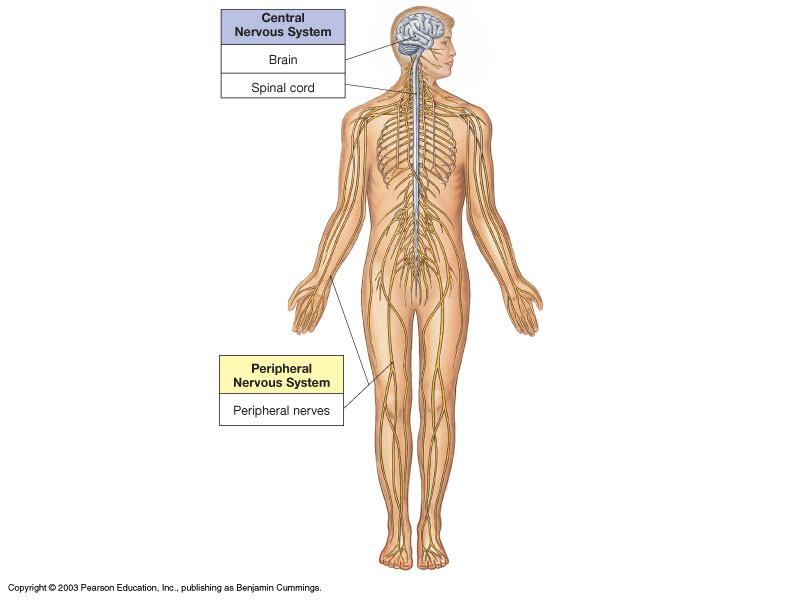 1) Neurons
     Communication cell
2) Glial cells 
     Support cell
Ganglia
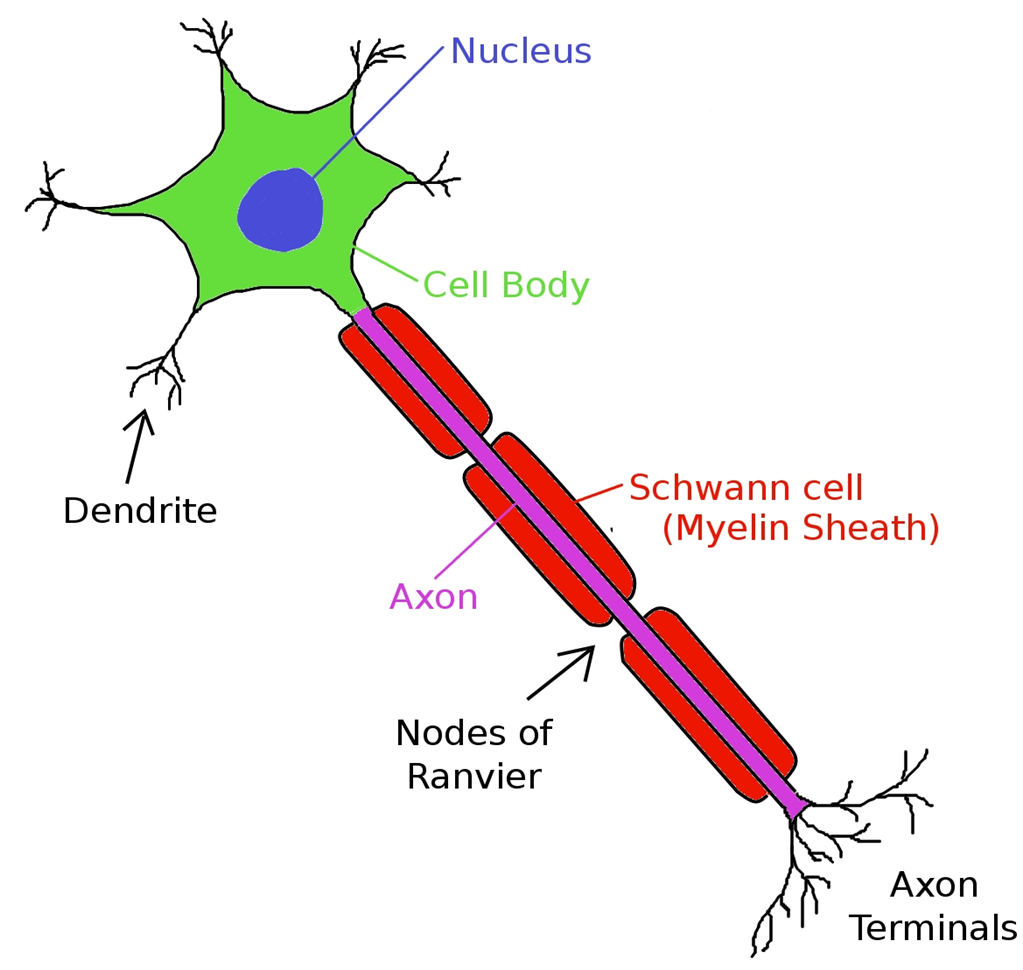 Incoming
Info.
Processing
Info.
Processes  information
Typical 
Motor
Neuron
Receives incoming info
Outgoming
Info.
Releases the signal
CNS
PNS
The Feedback Loop
Sensory Pathway
Receptors
(detect changes)
1. Sensory Neuron
Interneuron
(Integration)
(calculate what to do)
2. Interneuron
3. Motor Neuron
Motor Pathway
Effector
Tissue
(respond to change)
The Motor/Multipolar Neuron
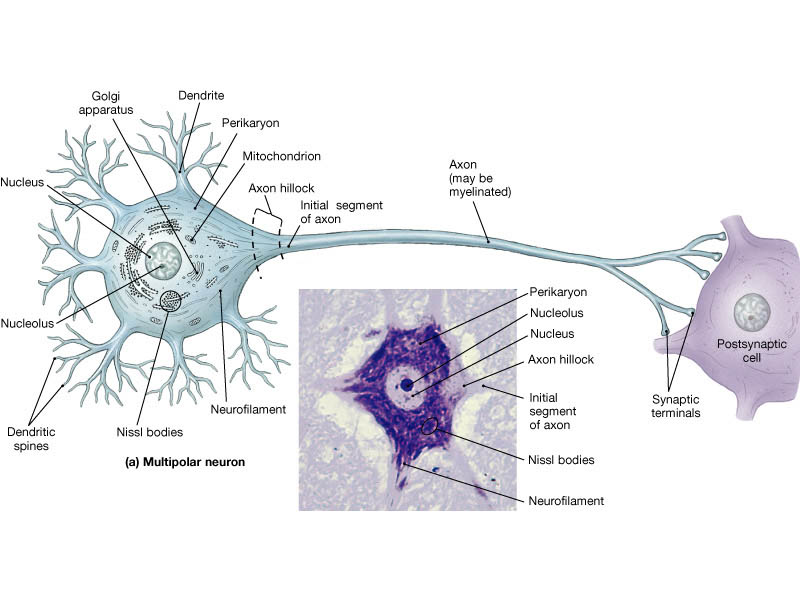 Telodendria
Histology of a Neuron
Important Anatomical Neurons
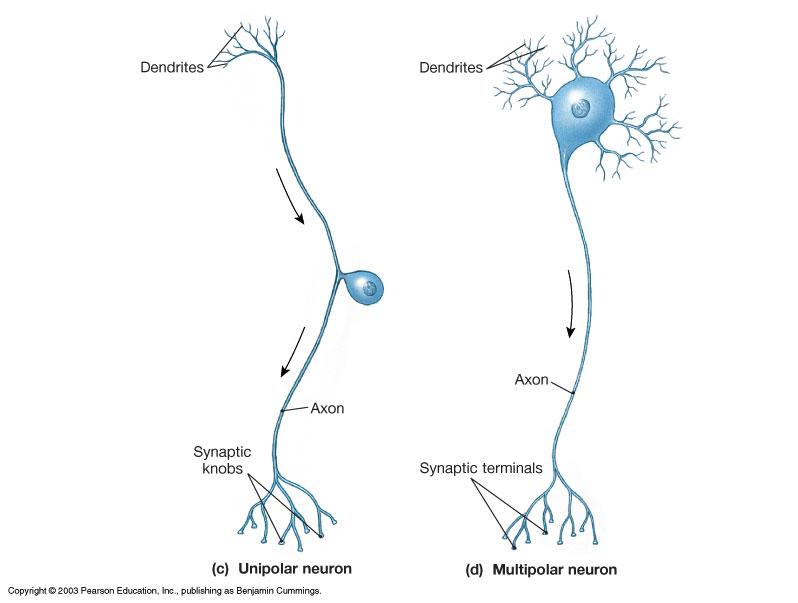 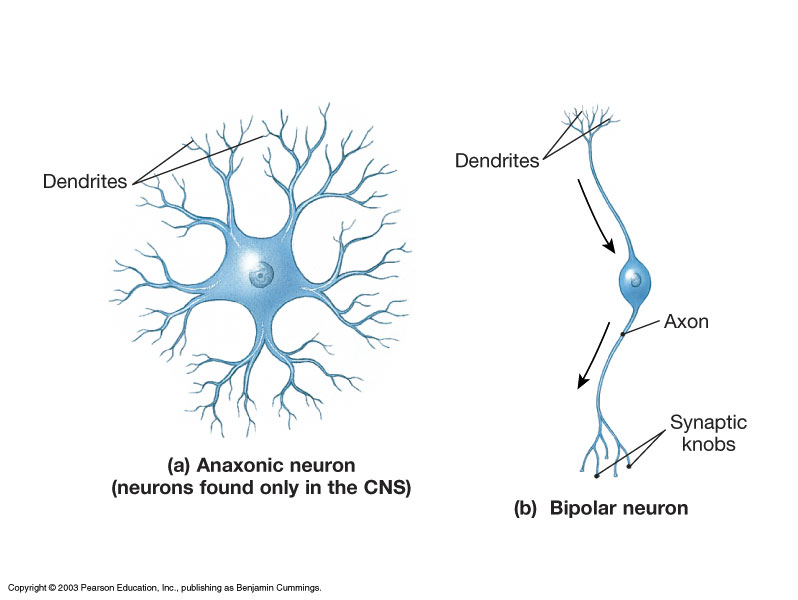 Anaxonic
Bipolar
Unipolar
Multipolar
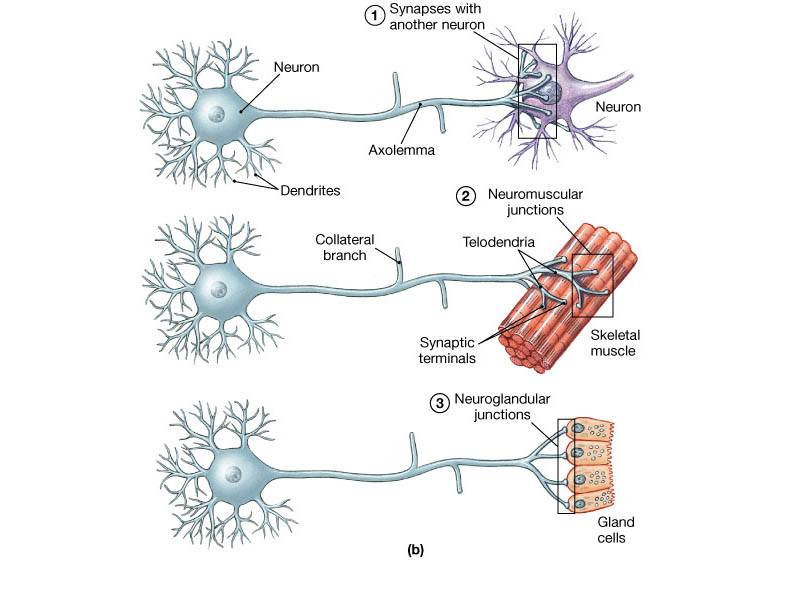 The 3 major types of Communications coming from Neurons
Axon Myelination
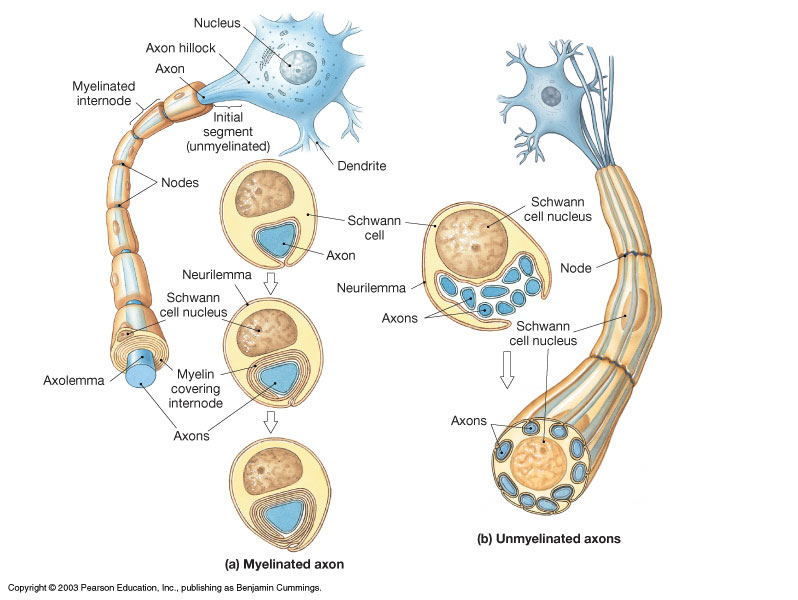 The Glial Cells
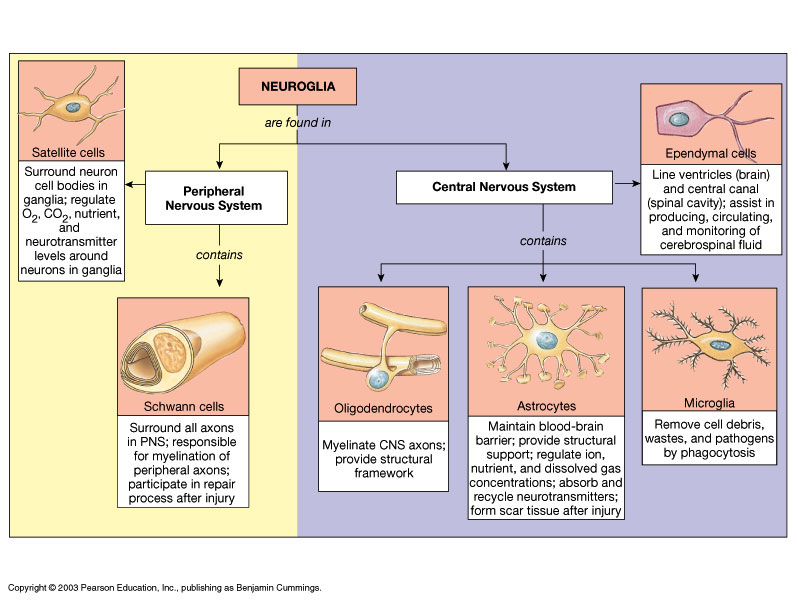 Glial Cells
Nervous System Terminology
Gray Matter – mostly nerve cell bodies.
White Matter – mostly myelinated axons.
Nerve fiber – a single axon of a neuron.
Nerve – a bundle of axons in the PNS.
Tract – a bundle of axons in the CNS.
Columns – are groups of tracts.
Ganglion – a cluster of nerve cell bodies in PNS.
Nucleus – gray matter in CNS with discrete boundaries 
                  and common function.
Anatomy 
of a 
Nerve
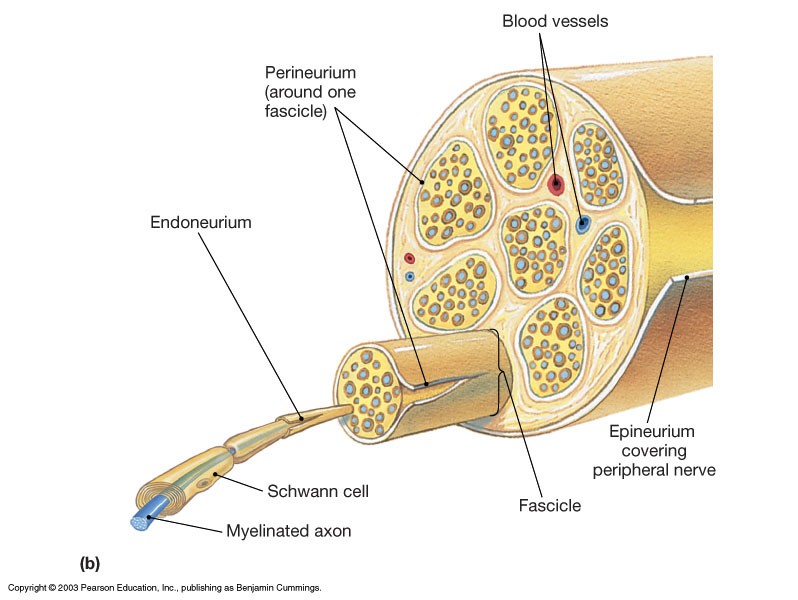 Neurolemma
Axolemma
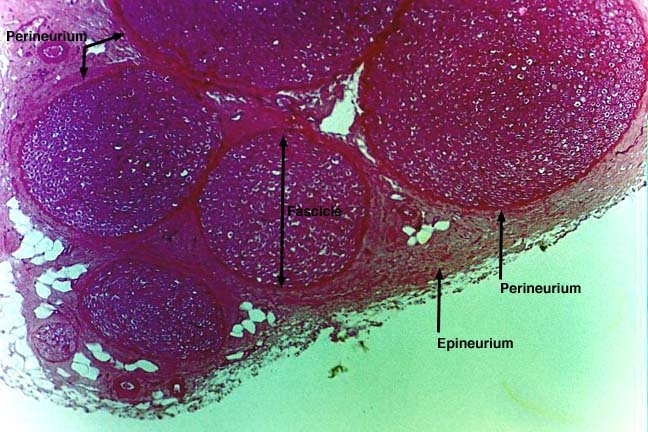 Histology
of
Nerves
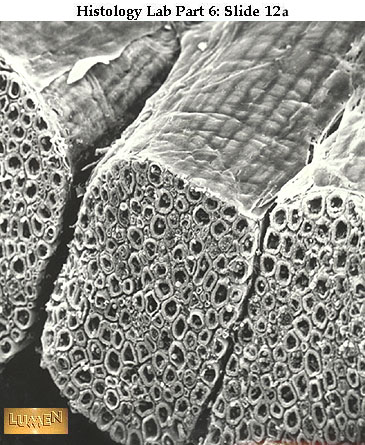 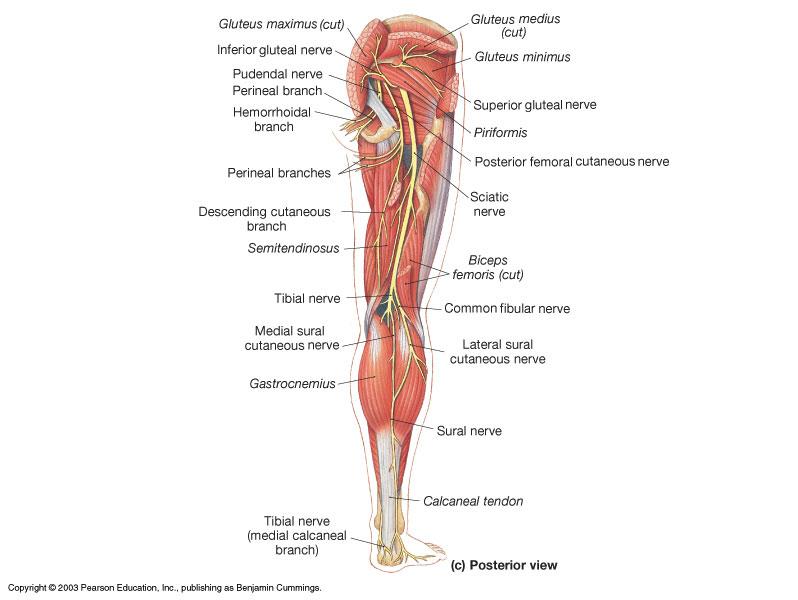 What Nerves look like on models
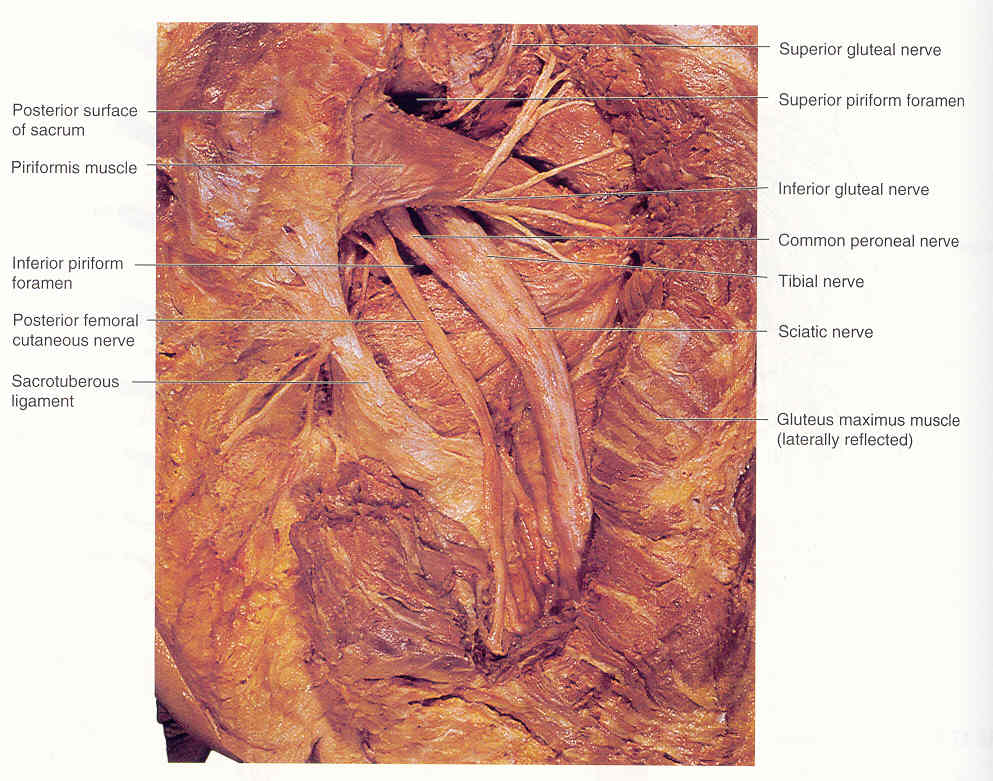 What Nerves look like on cadavers
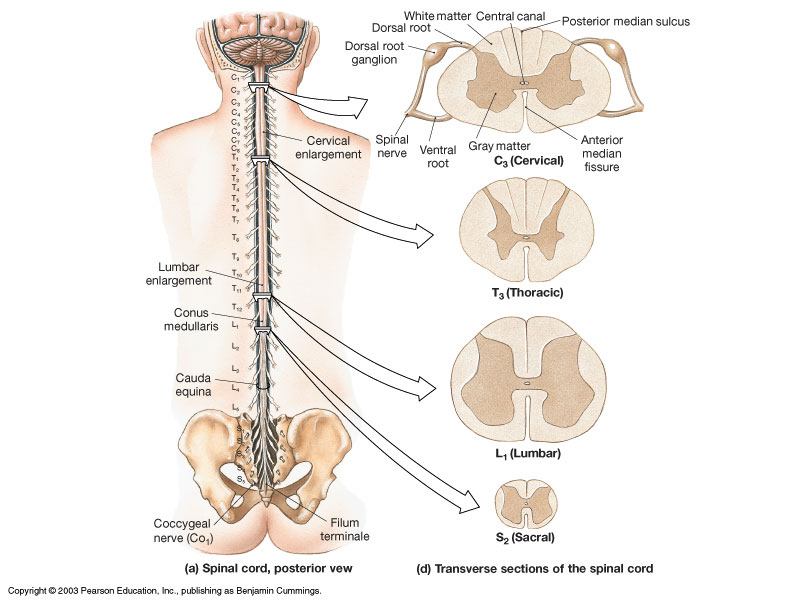 In the Spinal cord: 
White matter = columns
Gray matter = horns
There are 31 pairs
of Spinal Nerves
8 Cervical (C1-C8)
12 Thoracic (T1-T12)
5 Lumbar (L1-L5)
5 Sacral (S1-S5)
1 Coccygeal (Co1)
Anatomical Features of the Spinal Cord
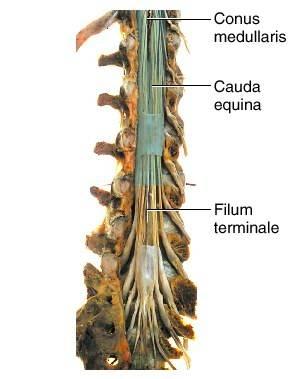 Typically ~18 inches in length
Deep anterior median fissure
Shallow posterior median sulcus
Conus medullaris (= end of cord)
Cervical and lumbar enlargements
Filum Terminale extends to sacral vertebrae, joins coccygeal ligament, for length-wise stabilization.
Cauda Equina - extension of ventral 
    and dorsal roots (horses tail!).
Denticulate Ligament (extension of dura to pia mater) for lateral (side to side) stabilization.
Spinal Plexus:
(in the Nervous System)
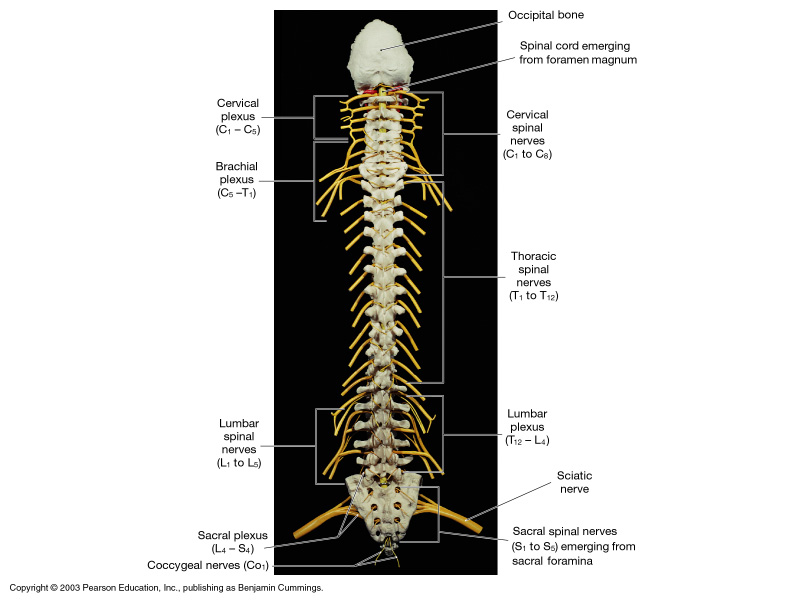 is a re-arrangement of 
spinal nerves into 
functional groups.
Cervical (C1-C5)
Brachial (C5-T1)
Lumbar (T12-L4 )
Sacral (L4-S4)
Cervical (C1-C5)
e.g. Phrenic n. (C3-C5)
Brachial (C5-T1)
e.g. Radial n. (C5-8-T1)
e.g. Ulnar n. (C8-T1)
e.g. Musculocutaneous n. (C5-C7)
e.g. Median n. (C5-8-T1)
Lumbar (T12-L4 )
e.g. Femoral n. (L2-L4)
e.g. Obturator n. (L2-L4)
Sacral (L4-S4)
e.g. Sciatic n. (L4-S3)
e.g. Tibial n. (L4-S3)
Spinal Meninges
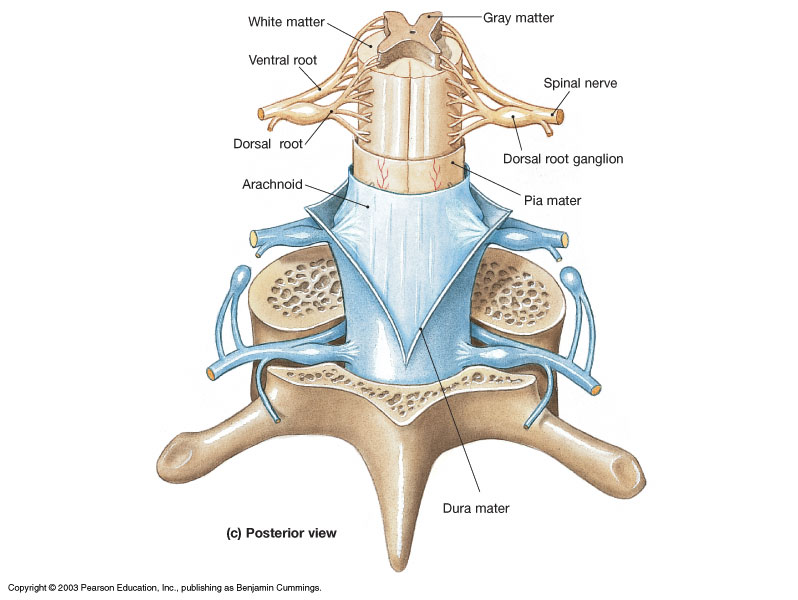 - Dura Mater
Dense irregular CT +
Simple squamous 
epithelium
- Arachnoid
Simple squamous 
epithelium
- Pia Mater
Collagen and elastic fibers
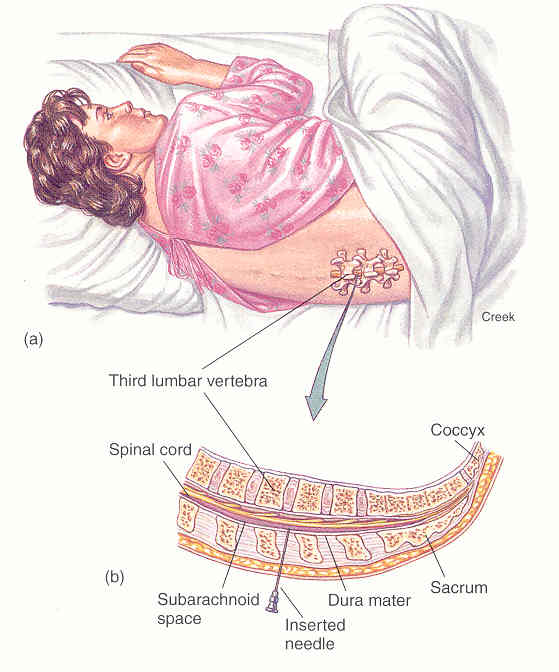 Lumbar Puncture
Cross Section of Spinal Cord Histology
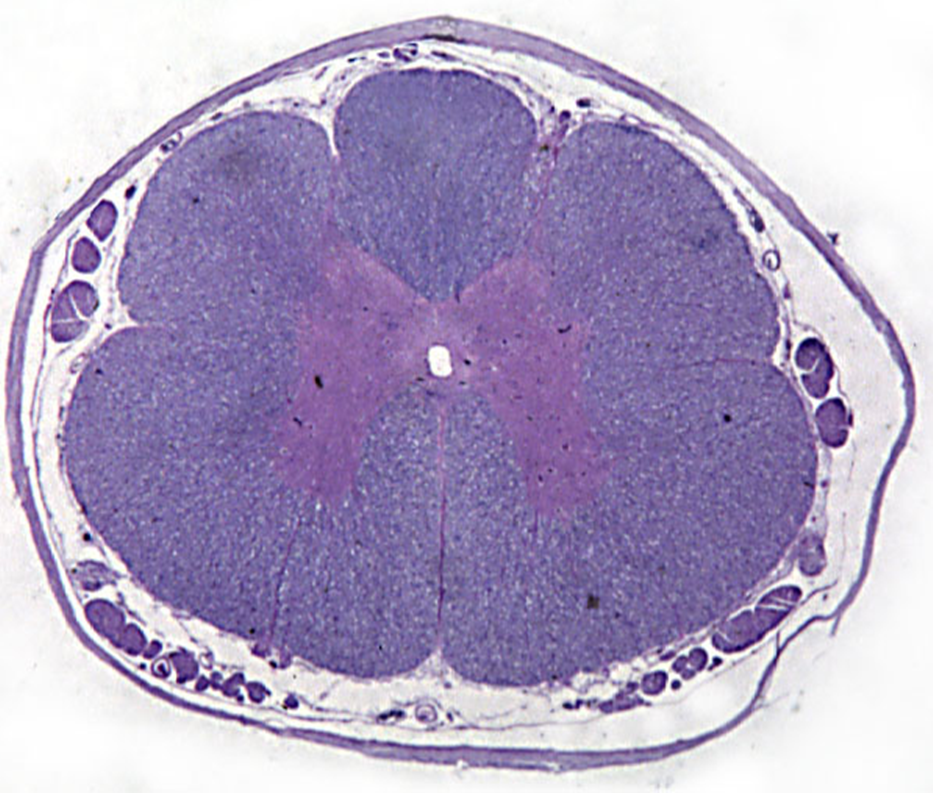 Central Canal 
filled with CSF lined 
with ependymal cells
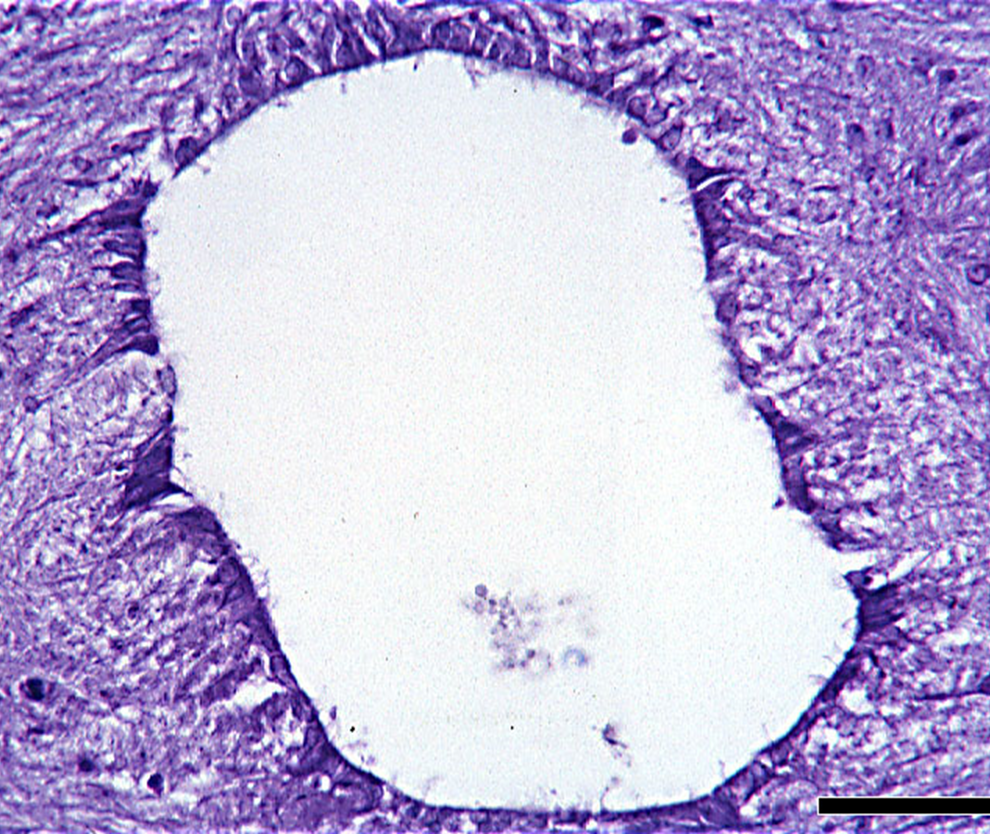 Now draw the x.s. of spinal cord
Spinal Cord Anatomy (x.s.)
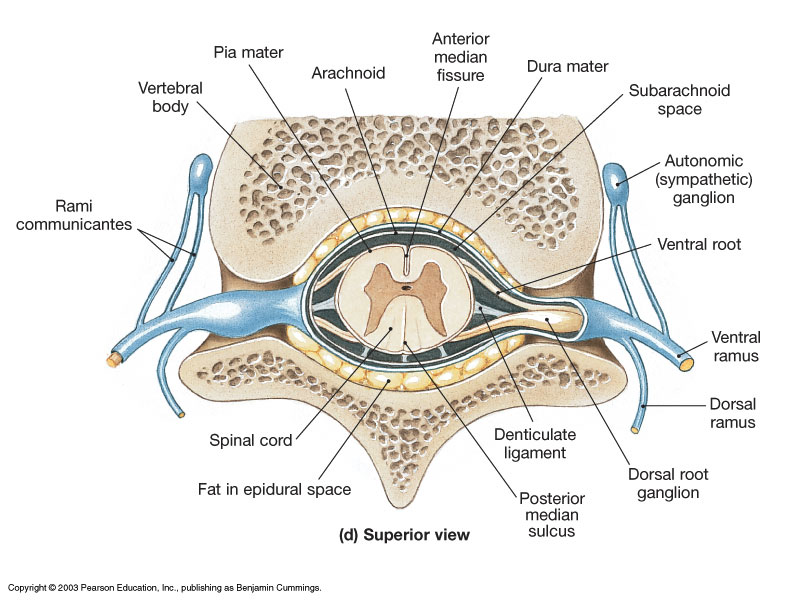 The Spinal Cord Nuclei
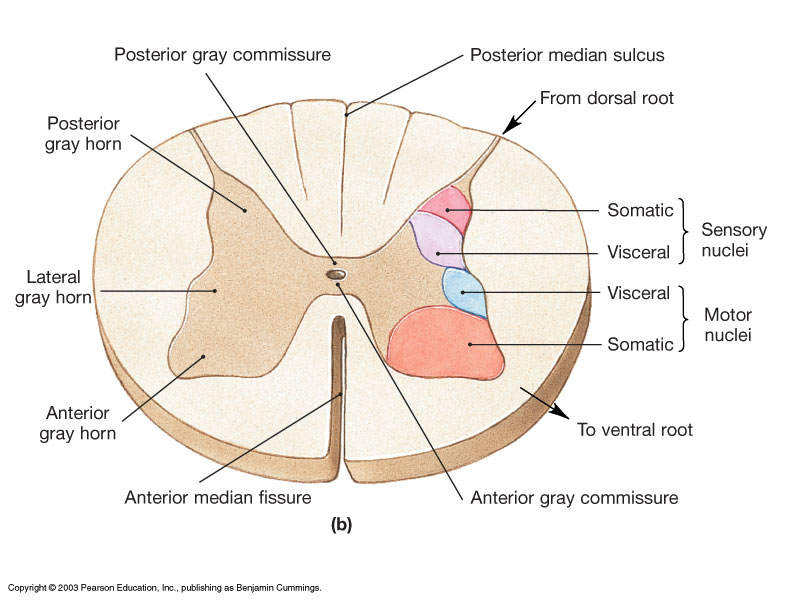 The Spinal Cord Nuclei
Posterior gray horns:
Somatic and Visceral Sensory nuclei.
Anterior gray horns:
Somatic Motor control.
Lateral gray horns:
Visceral Motor neurons.
Gray commissures
Axons of interneurons crossing and unmyelinated axons.
The Spinal Cord Nuclei
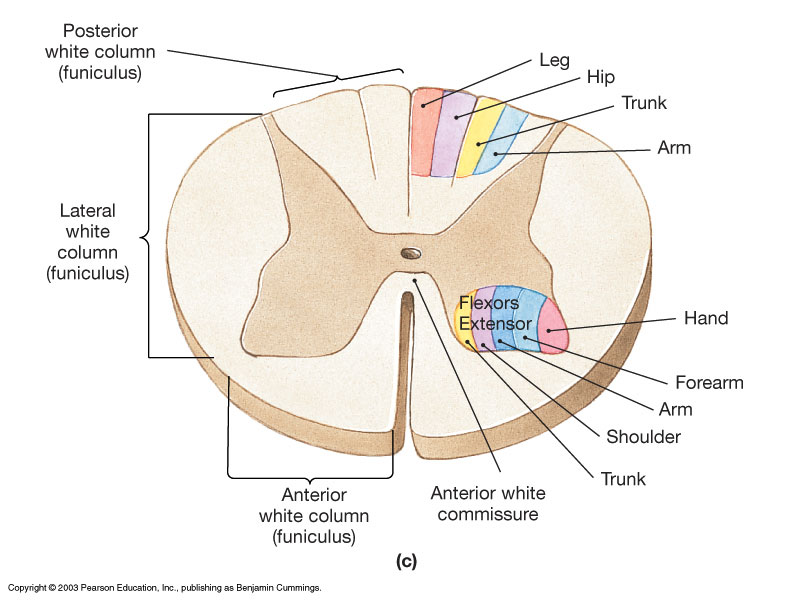 Spinal Pathways
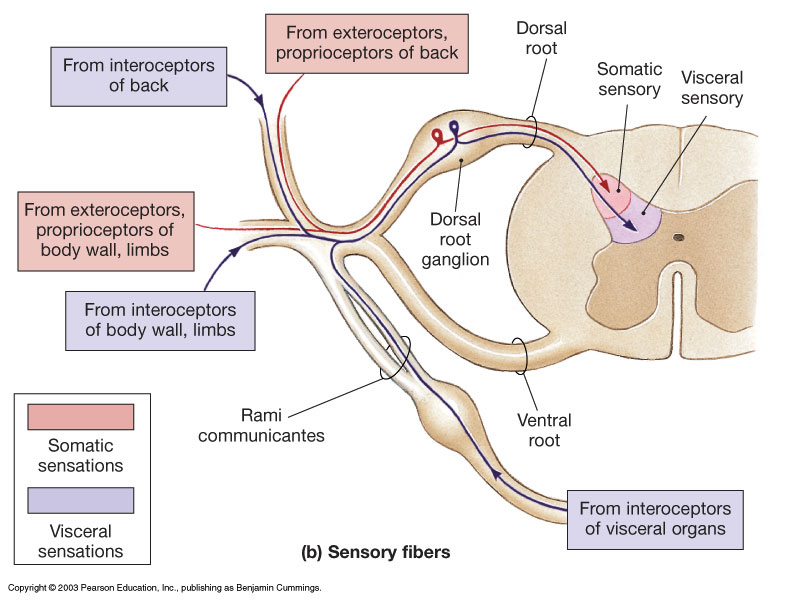 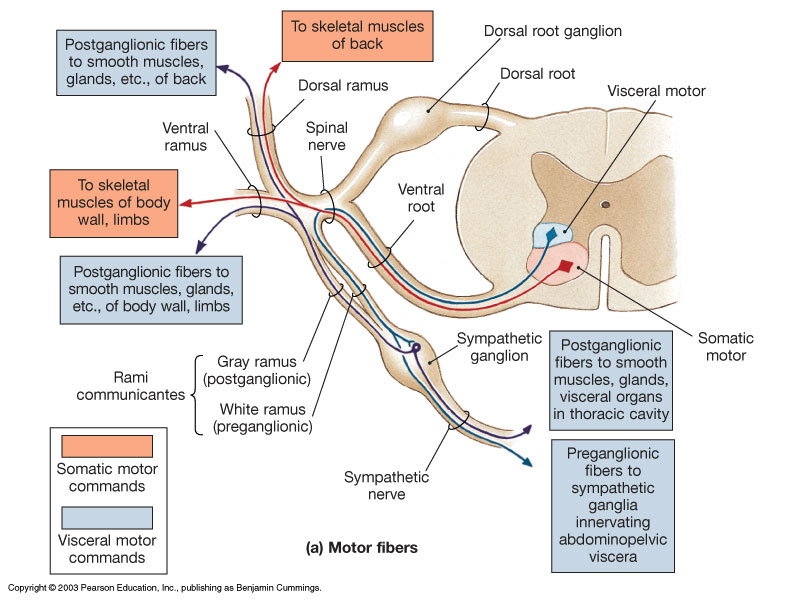 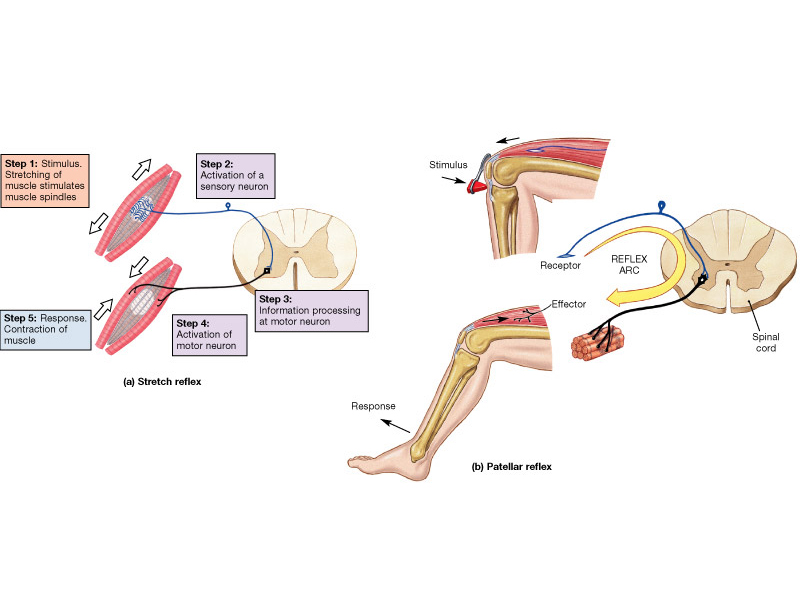 Spinal 
Reflexes
Lou Gehrig
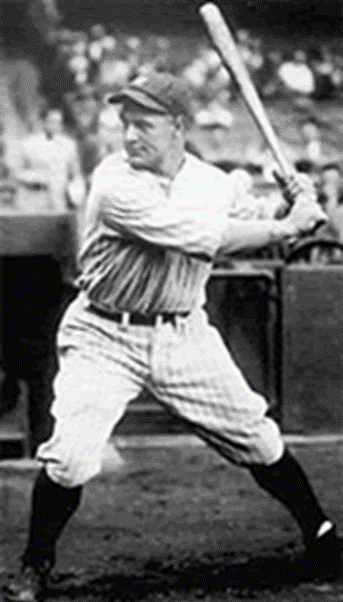 Amyotropic 
Lateral Sclerosis 
(ALS)
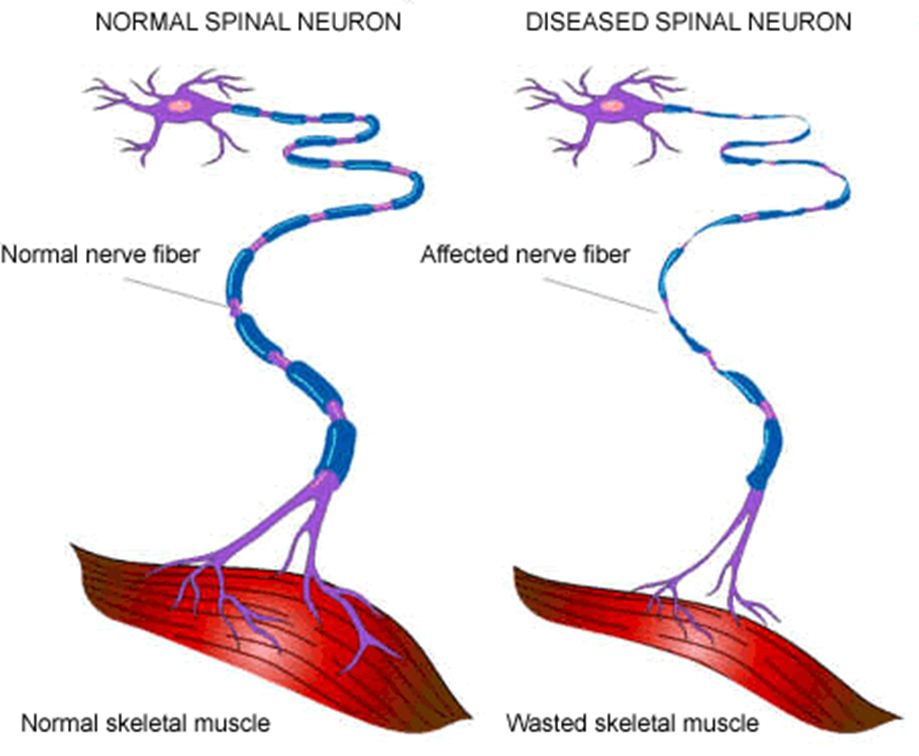